OELAssist - Enhancing the Open Engineering Lab (OEL) Student ExperienceDhouha Kbaier and Andrew Mason
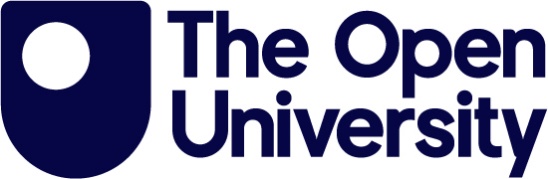 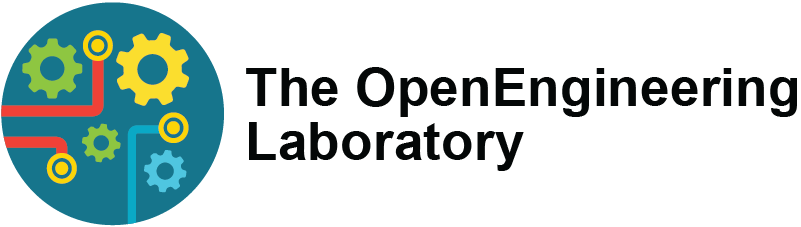 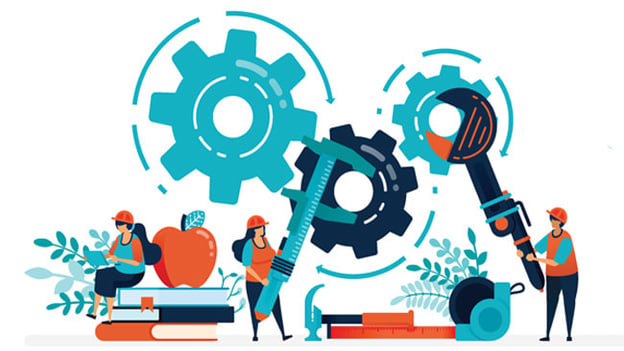 What we intend to doRevolutionise OEL student experienceReduce awarding gaps, increase retention, and promote progressionCreate OELAssist support system for real-time assistance
What we expect to achieveEnhanced student experienceData-driven insightsEffective feedback mechanismGenerative AI modelCurriculum integration for long-term impact
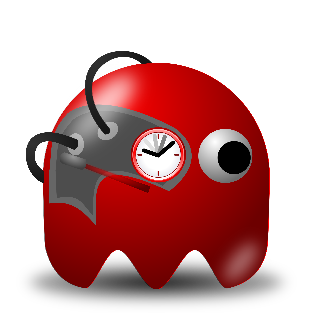 How we are going to do it Two integral stages:Stage 1: Identification and diagnosis	Collect and analyse data on student interactions	Derive sequential rules for successful experiment 	completionStage 2: Intervention and remediation	Real-time issue detection	Timely feedback and remedial advice	Generative AI for flexible support
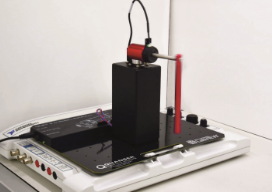 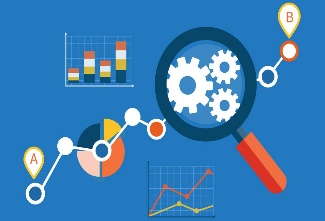 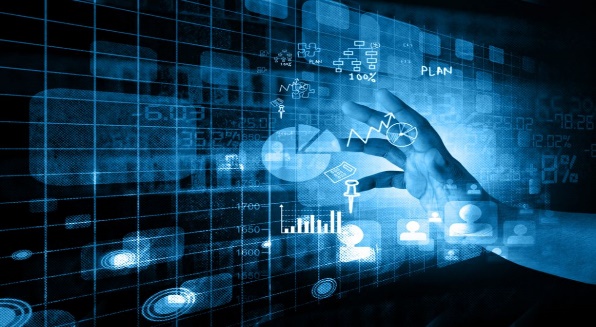 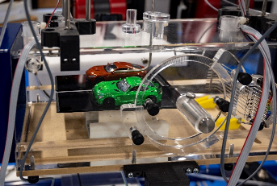 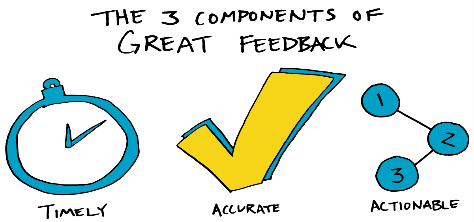 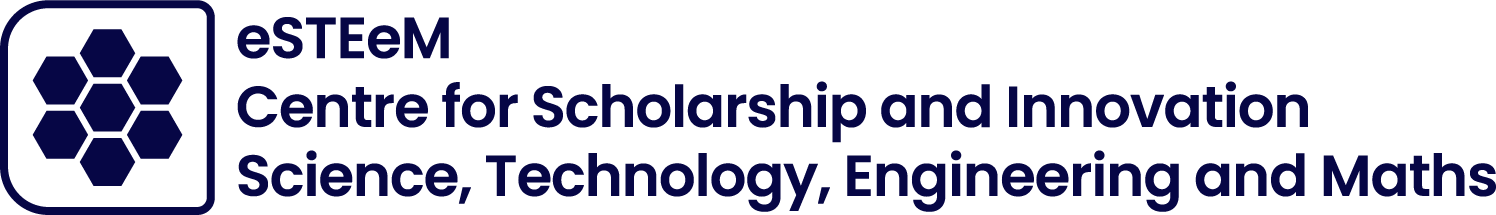 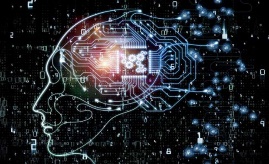 [Speaker Notes: This Photo by Unknown Author is licensed under CC BY-SA-NC
This Photo by Unknown Author is licensed under CC BY-ND
This Photo by Unknown Author is licensed under CC BY
This Photo by Unknown Author is licensed under CC BY
This Photo by Unknown Author is licensed under CC BY]